Figure 6: A draft genome contig, with an imported GFF3 feature track of gene models generated with Augustus. The blocks ...
Brief Bioinform, Volume 14, Issue 2, March 2013, Pages 193–202, https://doi.org/10.1093/bib/bbs012
The content of this slide may be subject to copyright: please see the slide notes for details.
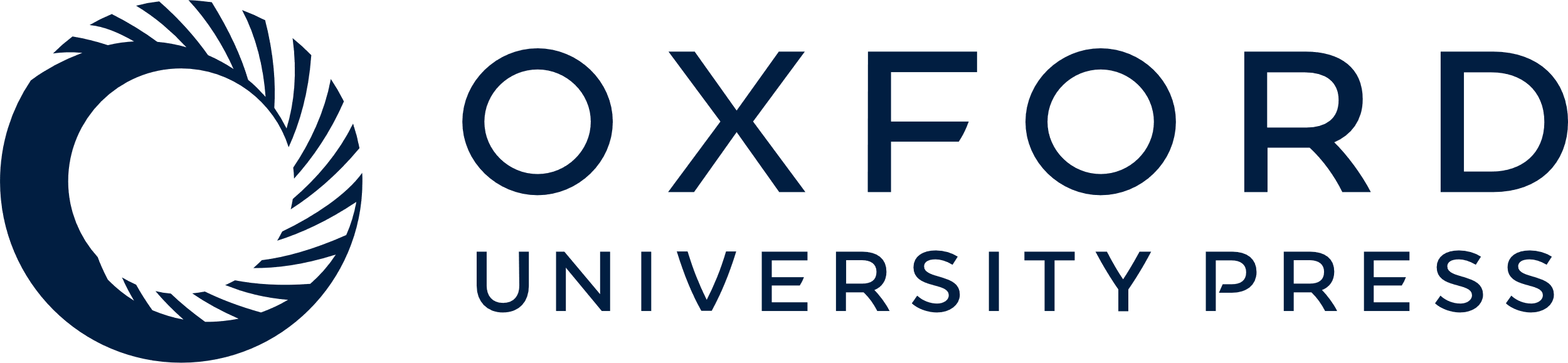 [Speaker Notes: Figure 6: A draft genome contig, with an imported GFF3 feature track of gene models generated with Augustus. The blocks of RNA-Seq reads (mapped withTopHat) are generally in very good agreement with the gene prediction visible on the feature tracks running above the mapped reads. The upper track shows non-coding regions in green, while the lower shows coding regions in red.


Unless provided in the caption above, the following copyright applies to the content of this slide: © The Author 2012. Published by Oxford University Press. For Permissions, please email: journals.permissions@oup.com]